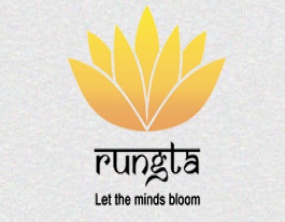 RUNGTA COLLEGE OF DENTAL SCIENCES & RESEARCH
TITLE OF THE TOPIC
DISEASES OF BONE AND JOINTS
DEPARTMENT OF ORAL PATHOLOGY & MICROBIOLOGY
Specific learning Objectives
2
Table of Content
OSTEOGENESIS IMPERFECTA
CLEIDOCRANIAL DYSPLASIA
PIERRE ROBIN SYNDROME
DOWN SYNDROME
ACHONDROPLASIA
OSTEITIS DEFORMANS
FIBROUS DYSPLASIA
CHERUBISM
DISEASES OF TMJ
3
OSTEOGENESIS IMPERFECTA (Brittle bones)
Unknown etiology
Related to dentinogenesis imperfecta
 present at birth( congenita/ Vrolik’s type)
 later childhood (Tarda/Lobsteins type, Gravis/levis)
 Many afflicted infants- stillbirth/die shortly after birth
CLINICAL FEATURES
Extreme fragility & porosity of bones
 Proneness to #
 # heals- new bone of imperfect quality
 several #- deformed adult
 hyperplastic callus formation- mimics osteosarcoma
 Pale Blue Sclera
Osteopetrosis, fetal rickets, marfan syndrome, Ehlers Danlos syn, normal infant
ORAL MANIFESTATIONS
disturbance of mesodermal tissues- calcified tissues
 disturbance in dentin formation
 Dentinogenesis imperfecta- companion
HISTOLOGIC FEATURES
Thin cortices, sometimes composed of immature spongy bone while trabeculae of cancellous bone r delicate n show microfracture
 osteoblastic activity retarded n imperfect- thickness of long bone deficient
 defect in Organic matrix- calcification normal
 intermolecular cross linkage of adjacent collagen molecules is defective
TREATMENT
 None
Improvement with puberty
CLEIDOCRANIAL DYSPLASIA (Marie & Sainton syndrome,Cleidocranial dysostosis)
dominant mendelian characteristic
 defect in CBFA1 gene of chromosome 6p21
Men n women equally affected

CLINICAL FEATURES
 Abnormalities of skull, teeth, jaws, shoulder girdle & occasional stunting of long bones
Short statured
Ocular hypertelorism
Broad base of nose with depressed nasal bridge
SKULL-
 fontanels remain open/exhibit delayed closing – tend to be large
Sutures may remain open
Wormian bones are common
Sunken sagittal suture- skull has a flat appearance
Brachycephalic
Frontal, Parietal, Occipital bones- prominent
Paranasal sinuses- underdeveloped
SHOULDER GIRDLE
Clavicles absent bilaterally-10%
Unilateral absence or hypoplasia & malformation
Drooping shoulders
Unusual mobility- approximate shoulders in the midline
Oral manifestations
Maxillary hypoplasia
Relative mandibular prognathism
High arched, narrow palate
Submucosal palatal cleft
Non union of symphysis – rare
Eruption pattern of deciduous- normal
Delayed eruption of permanent teeth
Lack of cellular cementum
Delayed eruption due to thick overlying alveolar bone.
Multiple supernumerary teeth.
Gemination ,root dilaceration.
Severe malocclusion.
Manner of anchorage of periodontal fibers - not understood.
TREATMENT

No specific treatment for bony abnormalities.

Dental surgeons should monitor dental status regularly, with particular attention to both decay and cosmetic appearance.

An otologist should check for hearing defects.
PIERRE ROBIN SYNDROME (Robin Anomalad)
Either as an isolated defect/part of broader group of malformations
PRS associated with other syndromes- higher recurrence rate
Cleft palate, Micrognathia, glossoptosis
Primary defect- mandibular hypoplasia/arrested development- “Bird Facies”
BIRD FACIES
DOWN SYNDROME (Trisomy 21 Syndrome, Mongolism)
Subnormal mentality with a variety of disorders, chiefly cranial & facial deformaties
ETIOLOGY
Advanced maternal age
Uterine & placental abnormalities
Chromosomal aberration
Most common chromosomal abnormality to occur in man
Characteristic facies of Down’s syndrome
ACHONDROPLASIA(Chondrodystrophia Fetalis)
Disturbance of endochondral bone formation
Hereditary condition- autosomal dominant condition
80% infants- still born/ die shortly after birth
OSTEITIS DEFORMANS
Paget’s Disease of bone (1877)
ETIOLOGY- unknown. Various theories are-
Inflammatory (Paget)
Circulatory disturbance – highly vascular bone, may resemble arteriovenous aneurysms
Jaffe – breakdown in normal mechanism of creeping replacement of  bone
Rebel – infection by “slow virus”
Presence of characteristic nuclear inclusions in osteoclasts of patients with Paget’s disease
PAGETS DISEASE
Replacement of maxillae by pagetoid bone- leontiasis ossea
FIBROUS DYSPLASIA
Lichtenstein (1938)
Classification
Monostotic 
Polystotic 
Jaffe’s type – F.D. + skin pigmentation ( Café-au-lait spots) + mostly normal skeleton
Albright syndrome – F.D. + café-au-lait spots +endocrine disturbances
POLYSTOTIC FIBROUS DYSPLASIA
CLINICAL FEATURES:
Early manifestation in life
Deformity, bowing / thickening of long bones ( unilateral in distribution)
Also involved are – jaws & facial bones, clavicles, pelvis, scapulae etc
Café-au-lait spots – irregularly pigmented melanotic spots, light brown in color
Female patients – precocious puberty, at age of 2-3 years
POLYOSTOTIC WITH CAFÉ AU LAIT SPOTS
FIBROUS DYSPLASIA ( BONY SWELLING)
MONOSTOTIC FIBROUS DYSPLASIA
Jaws are more frequently involved
Leontiasis ossea – cases of fibrous dysplasia which affect maxilla / facial bones & give patient a leonine appearance

ETIOLOGICAL FACTORS
Aberrant activity in bone forming mesenchymal tissue
Local infections / trauma
Peculiar reparative reaction
MONOSTOTIC FIBROUS DYSPLASIA
CHERUBISM
Familial Fibrous dysplasia of jaws, Disseminated juvenile Fibrous dysplasia, Hereditary Fibrous dysplasia of jaws

Hereditary with autosomal dominant gene
CHERUBISM
ORAL MANIFESTATIONS
Mandible > maxilla
Jaws are firm, hard on palpation 
Reactive regional lymphadenopathy
Enlargement of palate
Premature shedding of deciduous dentition
Defective permanent dentition – absent teeth, displacement & lack of eruption of those present
DISEASES OF TMJ
Developmental disturbances of the Temporomandibular Joint
APLASIA OF MANDIBULAR CONDYLE
HYPOPLASIA
HYPERPLASIA
APLASIA OF MANDIBULAR CONDYLE
Condylar aplasia, or failure of development of the mandibular condyle, may occur unilaterally or bilaterally 
Clinical Features
associated with other anatomically related defects - defective or absent external ear, an underdeveloped mandibular ramus or macrostomia. 
A shift in the mandible - affected side - during opening. 
bilateral - shift is not present.
Treatment 
Osteoplasty
Hypoplasia of the Mandibular Condyle
congential or acquired. 
Congenital hypoplasia - idiopathic origin, is characterized by unilateiral or bilateral underdevelopment of the condyle beginning early in life. 
The acquired -  agent which interferes with the normal development of the condyle.
forceps delivers , x-ray radiation
Hyperplasia of the Mandibular Condyle
Rare, unilateral enlargement of the condyle 
 superficially resembles an osteoma or chondroma. 
Clinical Features 
unilateral slowly progressive elongation of the face with deviation of the chin away from the affected side. 
The enlarged condyle - clinically evident or at least palpated 
 striking roentgenographic appearance in both anteroposterior and lateral views 
 joint may or may not be painful. 
Treatment and Prognosis 
Resection of the condyle.
Complete and Incomplete Dislocation (LUXATION & SUBLUXATION)
occurs when the head of the condyle moves anteriorly over the articular eminence into such a position that it cannot be returned voluntarily to its normal position. 
Inability to retrude the mandible is caused by spasm of the temporal muscle initiated by myotatic reflex. 
luxation - complete dislocation
 subluxation - partial or incomplete dislocation
Bilateral luxation
Normal
Ankylosis Hypomobility
Etiology 
Traumatic injuries and infections in and about the joint. 
Abnormal intrauterine development 
birth injury (by forceps particularly), 
traumatic to the chin forcing the condyle against the glenoid fossa, particularly with bleeding into the joint space,
malunion of the condylar fractures
injuries associated with fractures of the malar zygomatic component,
Unilateral ankylosis
Clinical Features
Before the age of ten years. 
Distribution equal between the sexes.
may or may not be able to open his mouth 
complete ankylosis there is a bony fusion with absolute limitation of motion. 
Before the age of 15 years, associated facial deformity. 
In unilateral ankylosis occurring at an early age, the chin is displaced laterally and backward on the affected side because of a failure of development of the mandible.
INFLAMMATORY DISTURBANCES OF TMJ
One of the most prevalent disease of the human race.
Three common types
1. Arthritis due to specific infection
2. Rheumatoid arthritis
3. Osteoarthritis/ Degenerative joint disease
ARTHRITIS DUE TO SPECIFIC INFECTION
Gamut of infections- polyarticular infections
TMJ- gonococcal infection

CLINICAL FEATURES
Severe pain with extreme pain on palpation
Motion severely limited
Healing results in ankylosis
RHEUMATOID ARTHRITIS
Unknown etiology
 Begins early in life
Women : Men- 2:1
May be a hypersenstivity reaction to bacterial toxins, specifically streptococci
Polyarticular
Bilaterally symmetrical
TMJ involvement- not common
OSTEOARTHRITIS(Degenerative Joint Disease)
Most common type of arthritis
Etiology unknown- aging process
Weight bearing joints involved first

CLINICAL FEATURES
TMJ- not a weight bearing joint 
Clicking and snapping
Pain not necessary
Limitation of motion/ankylosis- rare
MYOFASCIAL PAIN DYSFUNCTION SYNDROME
Schwartz(1955)- “TMJ pain dysfunction syndrome”

Dysfunction of entire masticatory apparatus
Recognition of physiological characteristics
CLINICAL FEATURES
Majority- females, <40 years
4 cardinal signs-
1. pain
2. muscle tenderness
3. clicking /popping
4. limitation of jaw motion, sometimes deviation on opening
In addition- occlusal disharmony, degenerative arthritis, muscle contracture
TREATMENT
Conservative Tt
Relief of emotional factors
Correction of faulty restorations 7 appliances
Myotherapeutic exercises
Physiotherapy and drug therapy  (tranquilizers & muscle relaxants)
Take home message
Osteoarthritis is a most common form of arthritis 
This condition affects bodies joints by degrading cartilage, tissue that covers surface of joints
Question & Answer Session
DESCRIBE MPDS
RHEUMATOID ARTHRITIS
FIBROUS DYSPLASIA
PAGET’S DISEASE 
ETIOLOGY OF DOWN SYNDROME
PIERRE ROBIN SYNDROME
48
REFERENCES NAME OF THE BOOK WITH EDITION AND PAGE NUMBERS  ARTICLE ARE TO BE MENTIONED IF NEEDED
SHAFER’S 9th EDITION
LUCAS
NEVILLE
REGEZI
49
THANK YOU